Profitability
Why do firms need to make a profit?
Learning Objectives
How to calculate Profit
How to present public accounts
How to interpret company performance using ratios
Profit = TR – TC
TR = SP * Qty
TFC = £5000 given
TVC = Unit VC * Qty

Profit = TR – (FC + TVC)
Calculating Profit and Loss
Businesses…
Receive money from selling goods and services
Incur costs when making the goods or providingthe services
Their profit is the difference between the two:



This calculation will either be:
Positive – which means a profit has been made
Negative – which means a loss has been made
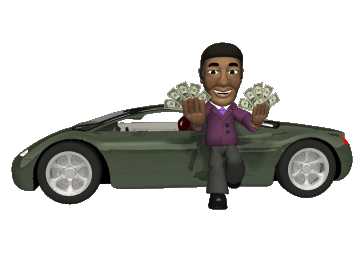 Profit = Sales Revenue – Total Cost
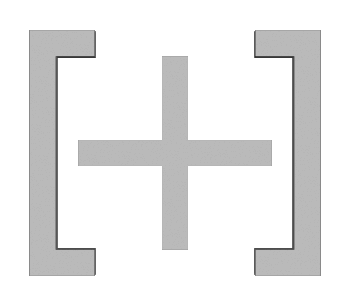 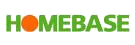 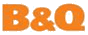 Vs
E.g.
The Trading Profit and Loss Account
This simple profit calculation is not particularly useful
Since no distinction is made between different types of cost

Therefore, businesses will calculate their profit using a Trading, Profit and Loss Account (T,P&L) because:
It is a legal requirement for Ltds and Plcs
Although often Sole Traders and Partnerships choose to produce them
It summarises the year’s transactions
It can be used to analyse the performance of the business:
Are costs too high?
Is further investment required in a certain area?
Has this year been better than last year?
How did the business do compared to competitors?
The Parts of A T, P & L Account
The document is made up of 2 sections which must be completed in turn:
The Trading Account
This calculates gross profit. It takes the direct costs of production away from the sales revenue
The Profit & Loss Account
This takes the expenses (indirect costs) away from the gross profit to calculate operating profit
The Structure of a T, P & L Account (1)
Need to calculate how much it has cost to make the goods that have been sold
Business Name and Date
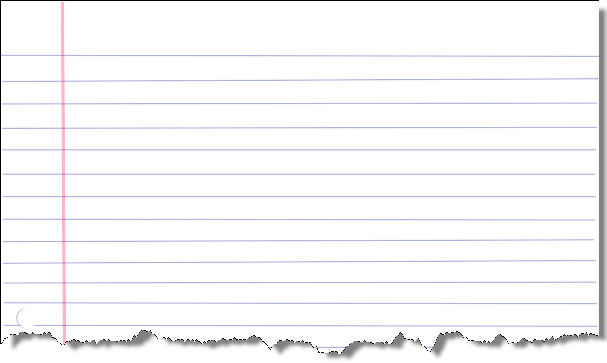 Trading Profit and Loss Statement
For Sum Body, year ending 31.10.08
£
£
400,000
Sales
Value of stock owned at the start of the year
Less Cost of Sales
Sales, the money from selling goods
100
Opening Stock
100,000
Purchases
100,100
100
Less Closing Stock
Value of raw materials purchased during the year
100,000
Gross Profit
300,000
Calculated by subtracting cost of sales from sales
Value of stock left at the end of the year.  This will be next year’s OPENING STOCK
The Structure of a T, P & L Account (2)
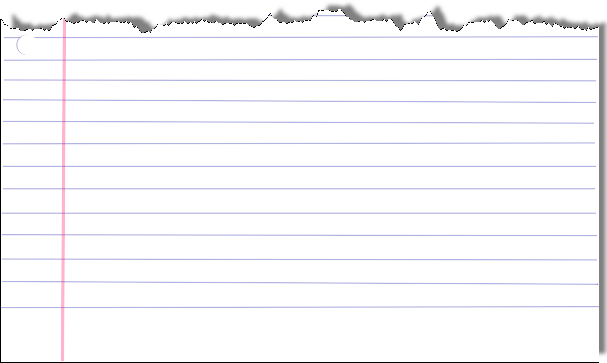 Gross Profit
300,000
Less Expenses
Expenses listed and then added to obtain a total
75,000
Salaries
25,000
Rent
14,000
Other
114,000
Total Expenses
186,000
Operating Profit
Calculated by subtracting cost of sales from sales
This is the amount of profit that the business has made from its selling operations.  Note that at this stage any taxes, interest on loans and dividends to shareholders have not been deducted
Using The T, P & L Account
Having a T, P & L Account, means a business can use it to:
Compare this year’s performance to previous years
Compare their performance to competitors

This can be done using Profitability Ratios
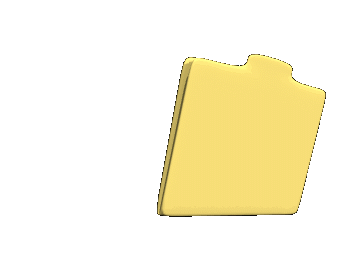 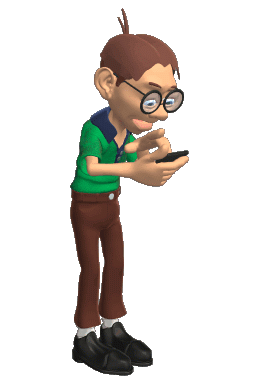 There are two different profitability ratios which can be used:
The Gross Profit Margin
The Operating Profit Margin
Often referred to as the Net Profit Margin
Which company has performed better?
Company A – Operating Profit of £100,000
Company B – Operating Profit of £50,000

Additional information!
Question Contd
A – GP - £500,000
B – GP - £200,000
Which company is doing best at controlling overheads?
The Gross Profit Margin
This margin…
Examines the relationship between gross profit and sales
Is expressed as a percentage
It is calculated using the following formula:



Profit Margins vary massively between business types
A supermarket can operate on a small profit margin
Lots of goods sold, but very little profit made on each
An antique dealer needs a high profit margin
Few items sold, but each one makes a large profit

The higher this profit margin is the better
Gross Profit
X 100
Gross Profit Margin =
Turnover (Sales)
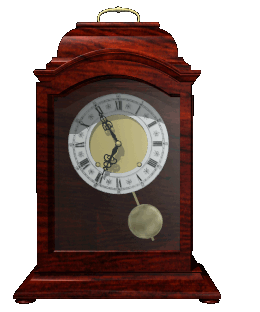 The Operating Profit Margin
This margin…
Examines the relationship between operating profit and sales
Is expressed as a percentage
It is calculated using the following formula:



The higher this profit margin is the better
E.g. A figure of 10% might be seen as acceptable,but if compare to last years 15% would now become disappointing!
Operating Profit
X 100
Operating Profit Margin =
Turnover (Sales)
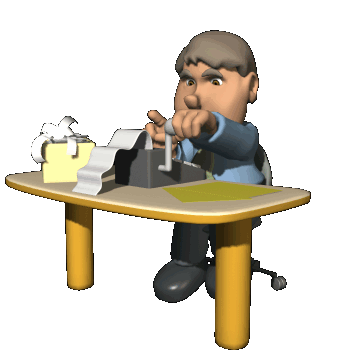 Improving Profit Margins
There are a number of ways a firm can improve these margins:
Buy cheaper raw materials
- This could reduce quality though!
Reduce the number of special offers
Stock a wider range of products
Methods of Improving Profit Margins
Stock More Seasonal Items
Sainsbury's 
Basic Range  37p
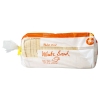 Sainsbury's 
Traditional  65p
Reduce Wastage
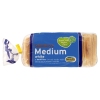 Increase Prices
- Risky, since customers may go elsewhere
Sainsbury's 
Taste The Difference  £1.10
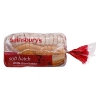 Limitations of Ratios
Ratios are based on published data
Therefore they are only as good as the figures on which they are based!
Comparisons with other firms must be done with caution:
They are most effective when companies in the same industry are being compared  
Financial years end at different times
Changes in the economic environment may have an impact
Different firms may have different accounting practices

Ratios are only concerned with accounting items to which a numerical value can be given
E.g. the “reputation” of the firm is not considered
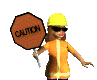